Re-mobilization of Uranium and Thorium from sediments contaminated by naturally occurring radioactive material (NORM) through leaching by acid mine drainage (AMD)
Sipho Shongwe - UJSupervision: Prof A Faanhof and SH Connell (UJ and Necsa)
On 12 July 2013 at SAIP 2013 
University of Zululand
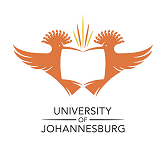 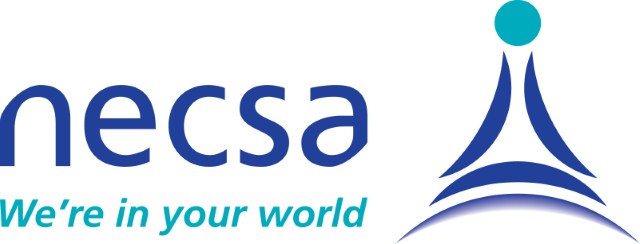 Outline
What constitutes AMD
Solid-liquid distribution ratio
Transport models
Analytical techniques: NAA, ICP-MS
Results and Conclusions
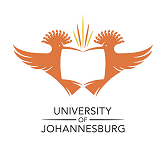 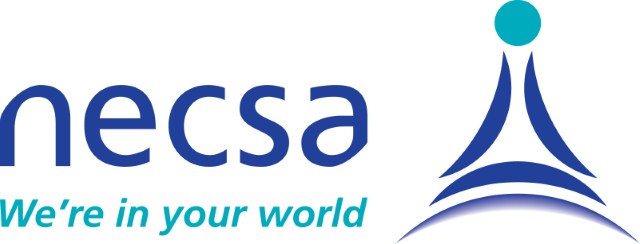 2
The Sediment
Mixture of dissimilar particles e.g. solid phases that interact with dissolved constituents in natural waters
 
Sediment acts as both the sink that stores radionuclides as well as being another source from which radionuclides emanate from such as rocks, mines, etc.

A detailed investigation of the mechanisms controlling the mobility due to AMD as opposed to a survey pathways  is done.
3
Formation of AMD- Oxidation of      Pyrites-What constitutes AMD?
2FeS2 + 7O2 + 2H2O           2Fe2+ + 4SO4 2- + 4H+       (1)

4Fe2+ + O2 + 4H+             4Fe3+ + 2H2O                        (2)

Fe3+ + 3H2O           Fe (OH)3  + 3H+ 	                         (3)

14Fe3+ + FeS2 + 8H2O         15Fe2+ + 2SO4 2 + 16H+      (4)
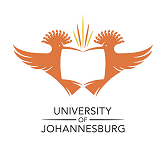 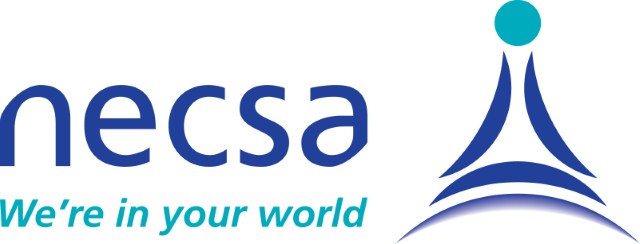 4
Solid-liquid distribution ratio
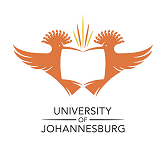 The ratio of adsorbed radionuclide concentrations (Cs) in suspended particulate matter (Bq.kg-1) or sediments (Solid phase) to dissolved (Cw) radionuclide  in the liquid (Bq.ℓ-1) (Liquid phase) surrounding the solid phase  
In sorption studies, the Kd value is related to the retardation factor ,         (unitless) in Equation 6   by the bulk  density (ρb, kg m-3) and the 
              porosity (η, m3 m-3),


Which defines the ratio of average  linear  velocity of water (m/s)  to average linear velocity of the contaminant (radionuclide)
Table 1. Kd  of some radionuclides of interest in soils (ℓ. kg-1 )[1] EMRAS
                   


















 






[1]International Atomic Energy Agency. 2007. Modeling the transfer of Radio nuclides from Naturally Occurring Radioactive Material. Report of the NORM Working Group of (Environmental Modeling for Radiation Safety) Theme 3.
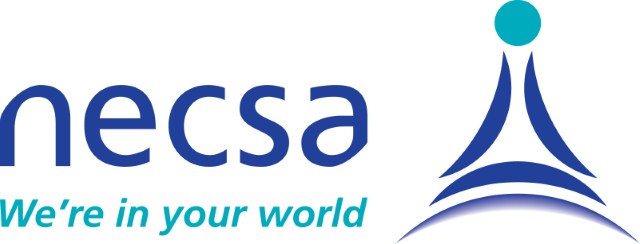 5
The Uranyl ion
From the preceding table1………
We see:
  Nature obligates Uranium to re-adsorb to solids??
 Uranium occurs as a U (VI) ion in aqueous uranyl ion (UO22+). 

	The sorption of uranyl ion to humic acid plays a role while at the same time uranyl also adsorbs to clay through cation exchange (In Table 1 there is a low kd for uranium). 

Let’s investigate?
6
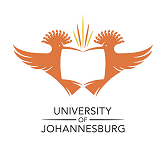 Remobilisation
Flooding – the transport  from sediment to water phase as a physical process

Kd The degree of radionuclide sorption on the solid phase   quantified using Kd, to assess mobility NORMs in soils (IAEA, 2010:25)
Transport caused by the water current and magnetic stirring.

Interaction of pollutant with the sediment and the suspended matter -Kd
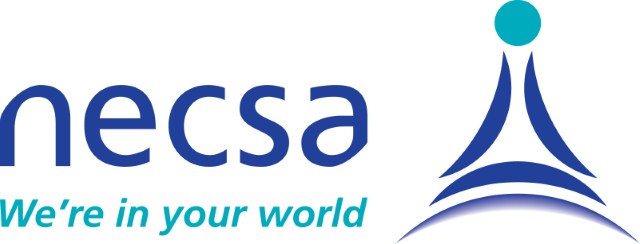 7
The schematic summary outlining the experimental setup
8
ICP-MS Sector Instrument
Sector field uses both E and B to affect the path and velocity of charged particles:

The operation of a Mass Spectrometer  is based on Lorentz  force equation:


          F = q(E + v x B); q is charge of + ion and v its velocity

The sector instrument bends PATH of ions with different masses (B field normal to their motion) as they pass through the MS analyzer according to Mass to charge ratio in a semicircular path.

The more charged faster-moving lighter ions are deflected the most  separating the ions

The ions separated based on their mass-to-charge ratio.
 The detector receives an ion signal proportional to the concentration.
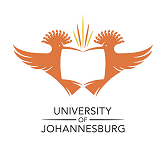 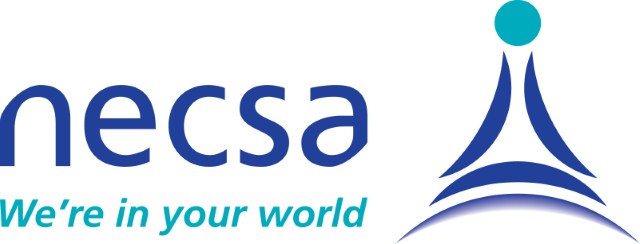 9
INAA principle
Fission of U-235  source of (1 MeV) n 

(1 MeV) n thermalised to 0.02 eV by elastic scattering  with graphite or heavy water
Delayed time measurements used
Genie2000 software used
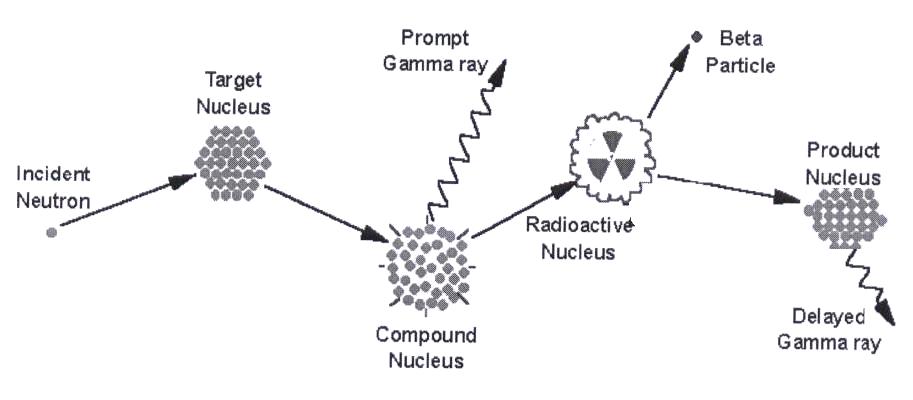 238U (n,γ) 239U →β- decay → 239Np 
                        γ-rays of 228 keV and 278 keV

232Th (n,γ) 233Th →β- decay → 233Pa		
                        γ-rays of 312   keV and 300 keV
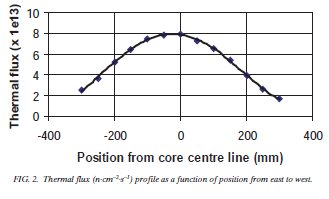 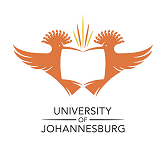 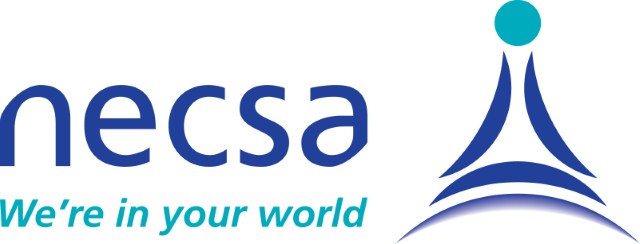 10
RESULTS AND DISCUSSIONS:The average [U] and [Th] in the sediments before and after leaching
From table 2 one can see that on average the thorium  
   content in the sediments decreased by about 18,8%. 

 This coincides well with the observed average relative
   reduction of the mass of the sediments upon leaching
    with  the simulated AMD of 19.1%. 
AMD has apparently  not leached U from the sediments
   into the leachate
Table 3. Uranium and Thorium  in the
                      leachates by ICP-MS








    In table 3 one observes almost no Th in the  
             leachate. 

    We conclude that part of the Th  remobilized 
             by dissolution of the soluble part of the 
 	     sediments did  not remain in the leachate 
             by adsorbing to filter paper, and walls of the 
            container
    After mass corrections there is on average no  
            decrease in [U] confirmed by the U content of 
            the  leachates in table 3.
Table 2: Uranium and thorium leaching as observed through INAA
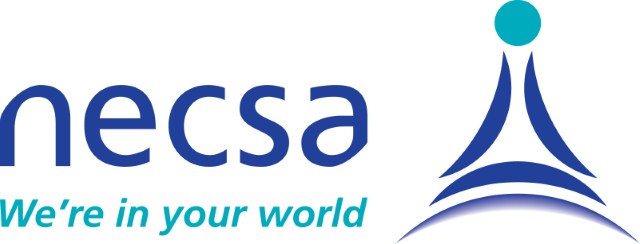 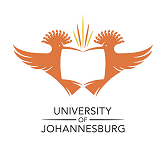 11
CONCLUSIONS
The STUDY only established that at a pH of 4, U is not readily desorbed being part of the insoluble matrix when exposed to AMD, while thorium will be initially remobilized as part of the soluble fraction of the sediments, but will most likely be re-adsorbed to the remaining sediments. 
Actual samples in the catchment areas influenced by AMD should be collected to confirm our results.
WAYFORWARD:
The potential remobilization of other nuclides from the NORM-series nuclides should also be investigated in follow-up work.
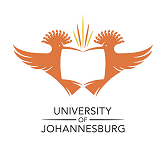 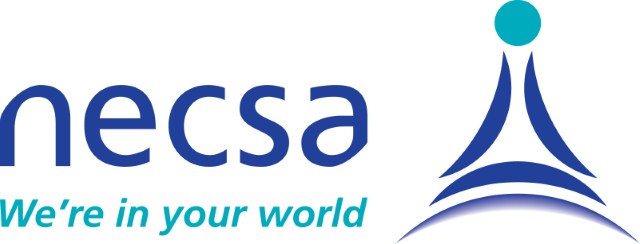 12
THANKS
13
REFERENCES
[1] International Atomic Energy Agency. 2007. Modeling the transfer of Radio nuclides from Naturally Occurring Radioactive Material. Report of the NORM Working Group of (Environmental Modeling for Radiation Safety) Theme 3.
[2] Monte et al., 2005. Review and assessment of models for predicting the migration of radionuclides through rivers. Journal of Radioactivity 79:273-296
[3] Facchetti, S. 1982. Applications of Mass Spectrometry to Trace Analysis. Elsievier Scientific Publishing: New York.

[4] van der Graaf, E. R. , Koomans, R. L., Limburg, J. & Vries, K. 2007. In situ radiometric mapping as a proxy of sediment contamination: Assessment of the underlying geochemical and physical principles. Journal of applied Radiation and Isotopes 65:619—633.

[5] International Atomic Energy Agency (IAEA). 1997. Environmental Impact Assessment for Uranium Mine, Mill and In situ Leach Projects, IAEA – TECDOC-979, Vienna.
[6] Environmental Protection Agency (EPA). 1999. Understanding Variation in Partition Coefficients, Kd, values for Cadmium, cesium, Chromium, Lead, Plutonium, Radon, Strontium, Thorium, Tritium (3H) and Uranium. EPA Report 402-R-99-004B, United States. EPA, Office of Air and Radiation, USA.
  Websites:
[7] www.htwvmdtaskforce.com/proceedings/83/rogo/83rogo41.jpgtp://
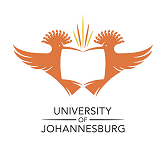 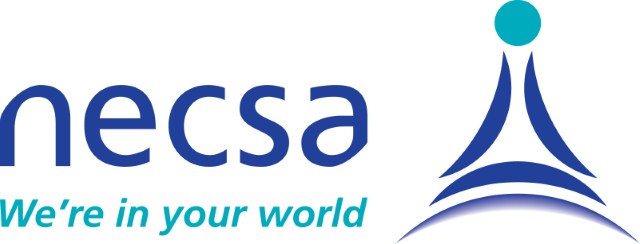 14